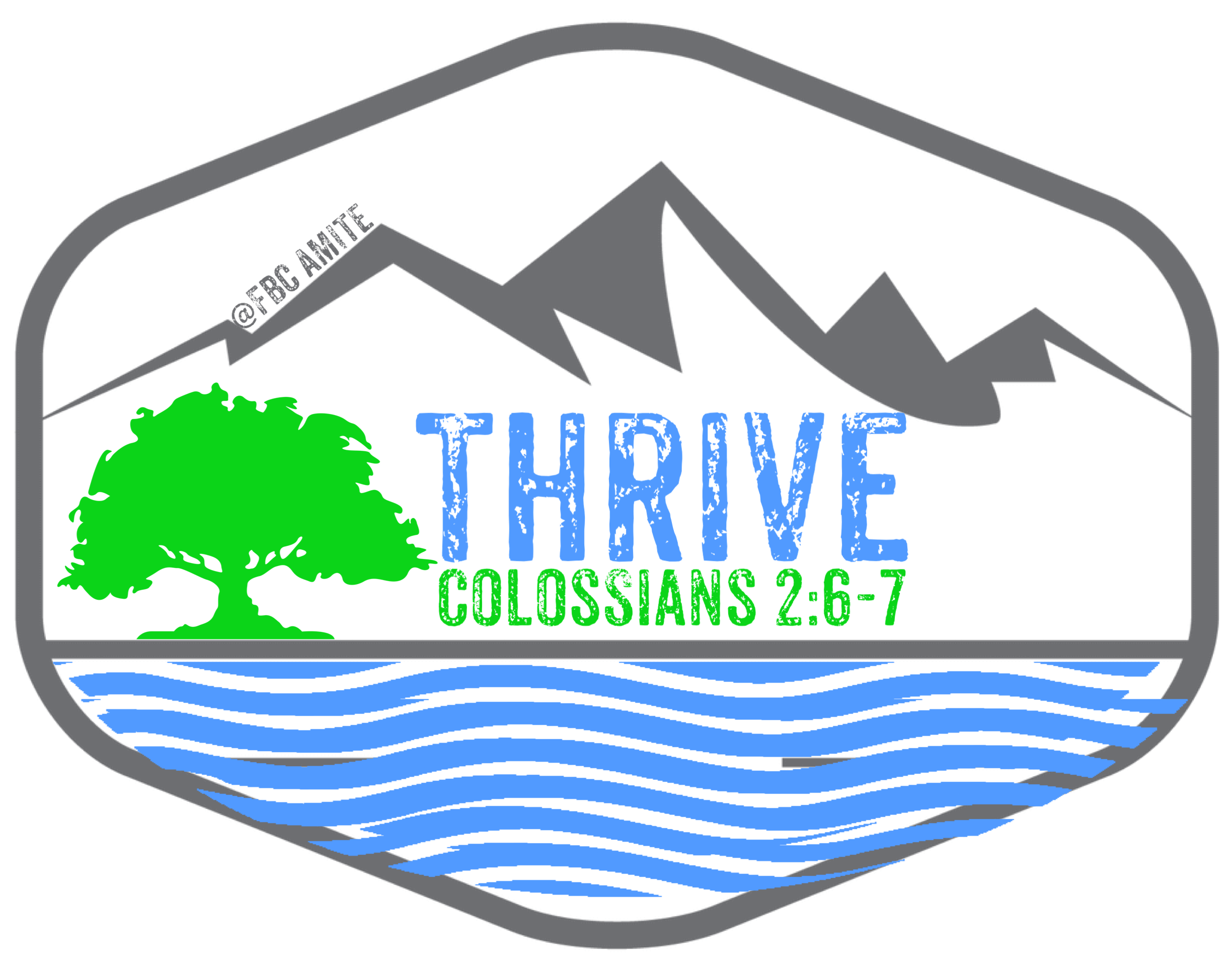 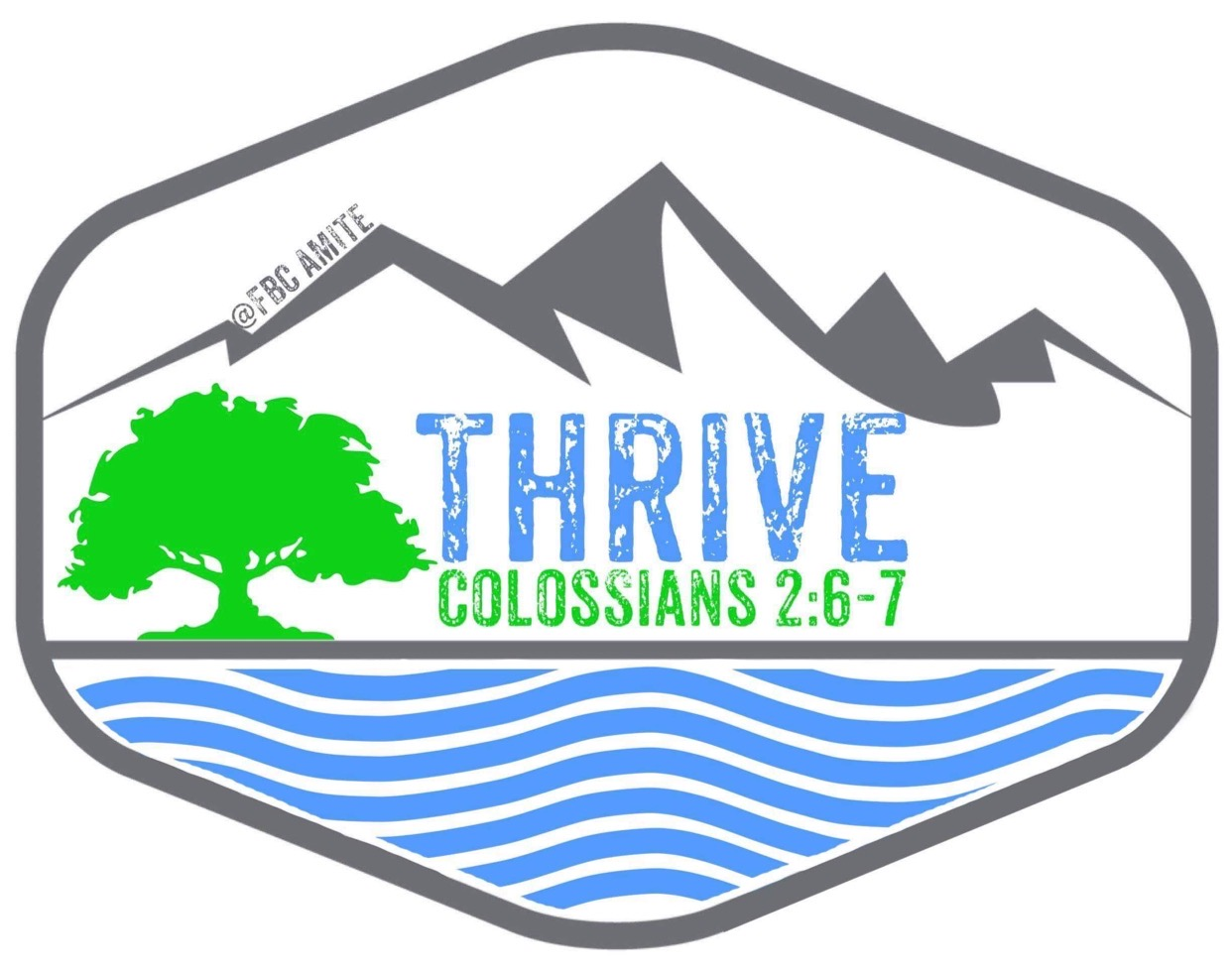 Who is THRIVE?
Colossians 2:6-7, “Therefore, as you received Christ Jesus as Lord, so walk in him, rooted and built up in him and established in the faith, just as you were taught abounding in thanksgiving.”

Rooted in the Word and Prayer
Built up in the Christlikeness
Established in our Faith and Beliefs
Abounding in Thankfulness to the Father
What will be Taught and Cultivated?
Teaching and Training in the Truth of God’s Word
Heeding the Leadership of the Holy Spirit
Reaching Outside the Walls of the Church
Imitating the Compassion, influence, Holiness and humility of Jesus
Vital Reliance Upon Prayer
Equipping the Saints for Evangelism and Discipleship
Camp Information:
Date: June 21-25
Where: Anderson, SC
Speakers: Clayton, Shari, and Jacob King
Worship: TBD
Price: $350.00; $175.00 for church members
Price includes camp cost and hotel cost
Camp Deposit: $50.00 due on February 7
If you help with both fundraisers, you may only have to pay camp deposit.
FUNDRAISING
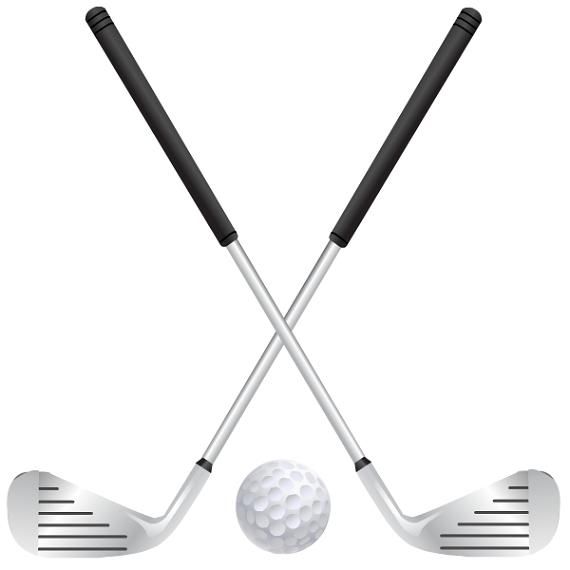 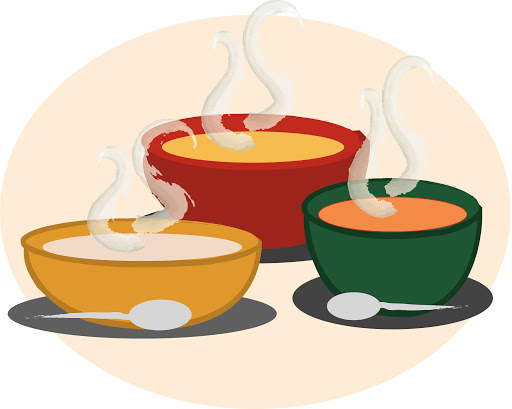 FUNDRAISERS
Soup-er Bowl Sunday
Golf Fundraiser
Date: February 7
Time: After Church
Soups will be provided
Need youth to fix bowls and bring desserts (brownies)
Be sure to wear gloves when preparing the soups
Can use some adult help in the kitchen.
Date: TBA
Where: Springview Golf Course
$100 per hole sponsor
If you get two hole sponsors, you can pay for yourself and you will be helping the church pay for your other half.
Hole sponsors are direct profit for each individual camper.
How Can I Know What is Going on?
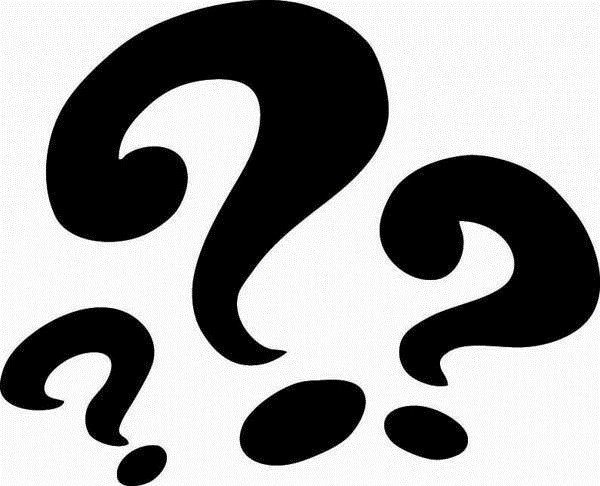 Bulletin
Announcement Slideshow Before Church
Announcements After Church
Quarterly Letter
Church Website (More information) https://www.fbcamite.com/
Youth Activities this Year:
January 31- Board Game Night
February 07- Super Bowl Party 
February 20- Movie Night/Other
March 20- Invite Community to Easter Service/Youth Event
April 02- Good Friday Crawfish Boil
May 22- End of School Year Bash
June 19- Swimming Party (Pre-Camp party)
Youth Activities this Year:
July 17- Fishing and Volleyball
August 21- Back To School Bash
September 19- Top Golf 
October 24- Fall Fellowship Games
November 28- Friendsgiving Progressive Supper
December 19- Ice-Skating/Christmas Party
Ministry Opportunities:
March 20- Invite Community to Easter Service
April 24- Hope Center Work Day (every third Saturday of the month)
June 27- Youth Sunday 
June or July- VBS
August 08- Pack book-sacks for local school
September 05- Service Day
October- Fall Festival/Trunk-or-Treat
December- Christmas Ministry
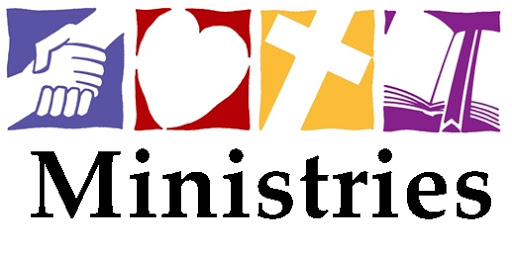 Looking forward to what God has in store this year!